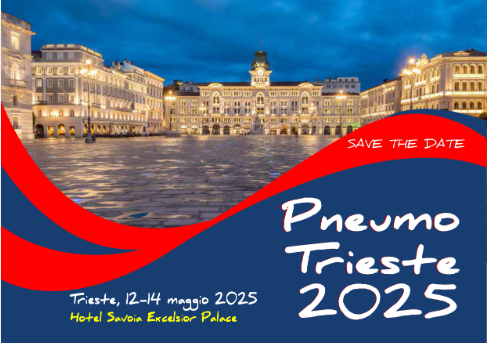 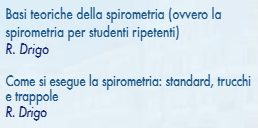 (molto) brevi cenni di meccanica respiratoria applicata alla curva flusso/ volume della spirometriariassunto di come si esegue una spirometria (ATS ERS 2019)riassunto di come si interpreta una spirometria (ATS ERS 2022)tick and trips nell’esecuzione e nell’interpretazione
[Speaker Notes: All’interno di quetso menu tick and trips è fantasia dello chef]
[Speaker Notes: Dove sarebbe il vole torackico nella CV se non fi fosse il òpolmone
Poi viveversa
Poi difre che in una espirazione amssimale abbaomo die forse che spingono fuori l’aria i muscoli e il ritorno elatico del plmonrassecondiamo  la gabbia toracica  e quando espiriamo massimalmente asseconsiamo]
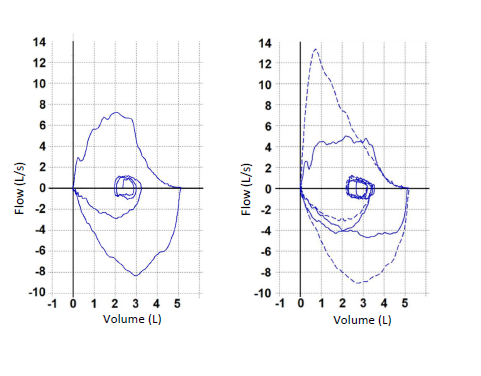 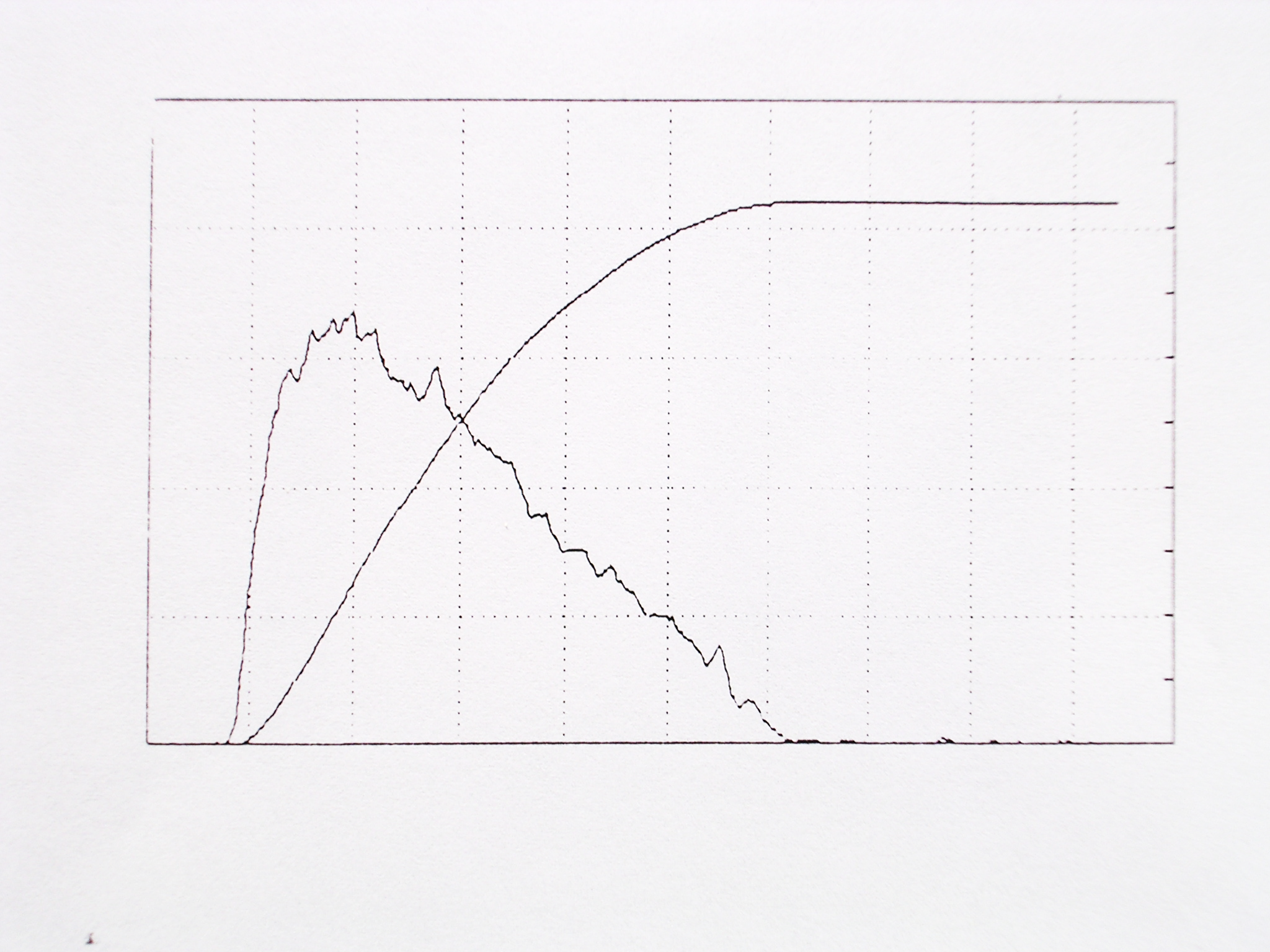 [Speaker Notes: Parte inspiratoria ha forma divesa, convessa, a U. La epsiratoria no a piframide asimmetrica. L
La meccanica è doversa sottende
Nella parte inspiratoeia  è sforzo dipendfente più aumento lo sforzo più aumentano i flussi, 	a qualsiasi volume ragioni
Parte espiratoria no la forma è diversa e se guardiamo la parte terminale della prova fatta bene e quella con poca forza si sovrappongono]
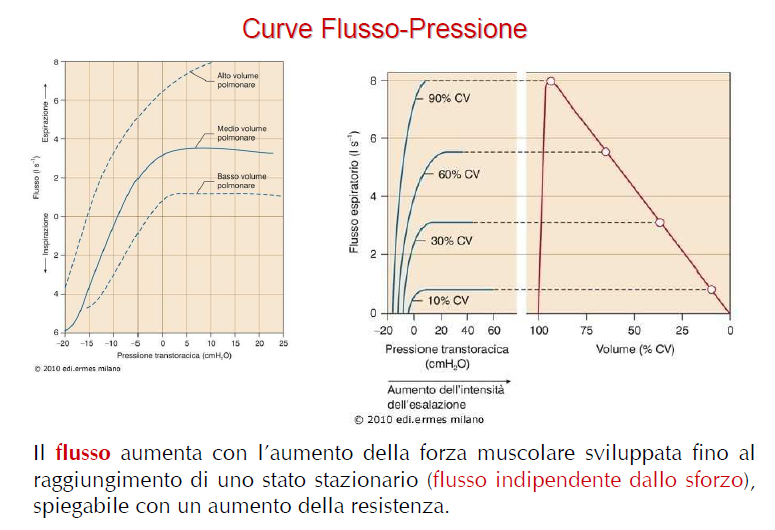 [Speaker Notes: Quale è la massima espressione di un basso flow to drive ratio? La FL  Voi la conoscete bene pneumologi diurni.  Nel sonno la ciamano NED
Non è semplice ostruzione, l’ostruzione crea semolicemnte ostruzione ma qui è qualcosa di più qui più tiri più ti ostruisci

Nella parte sforzo indipendente il flusso dipende dalle resistenze pomonari e dal ritorno elastico (compoliance) del polmone]
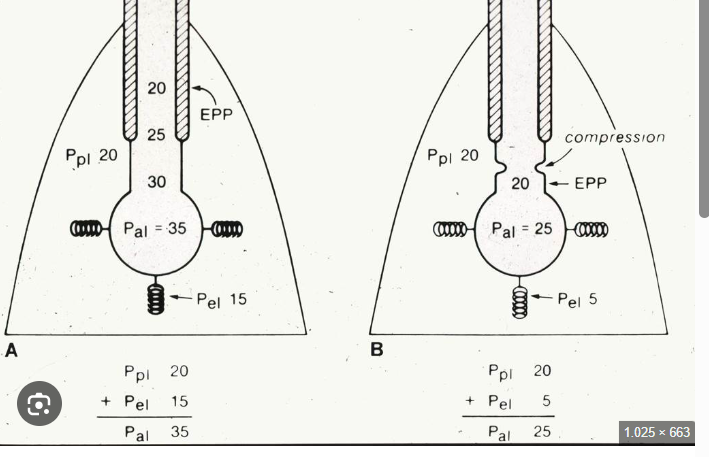 [Speaker Notes: Più i polmini diventano piccoli più si sposta vesro la perioferia
Ha un certo punto dell’albero brocnhiale la pressioone all’esetrno dei bronchi è maggiore di quella all’inerno e ri bronchi collassano
Da li in poi i flussi dipensno solo dalla resistenza dei briocnhi a monte di qual punto e dal ritorno elatico del polmonare]
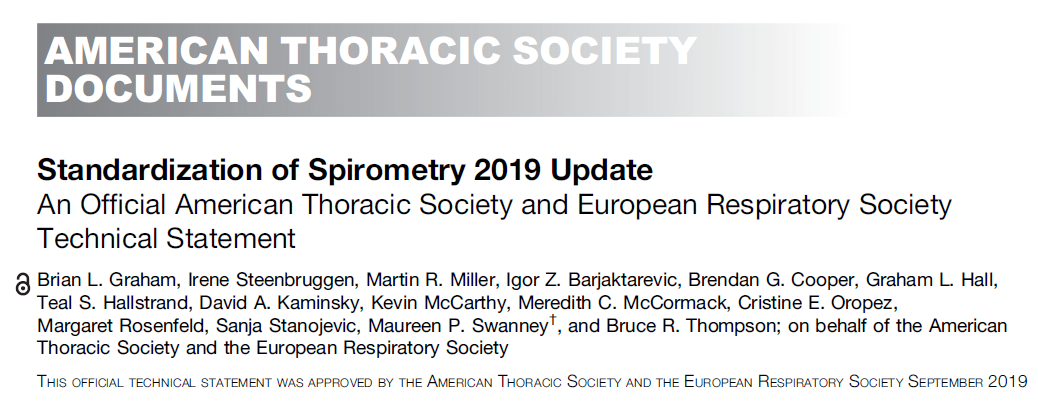 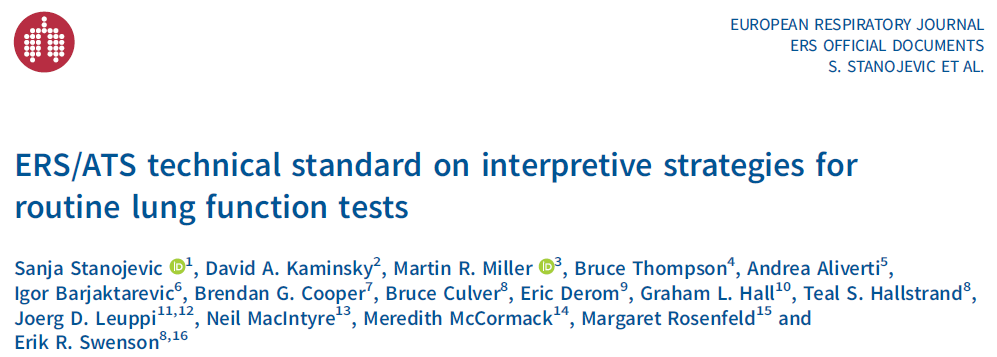 [Speaker Notes: Seguiamo il percorsomideale  2022]
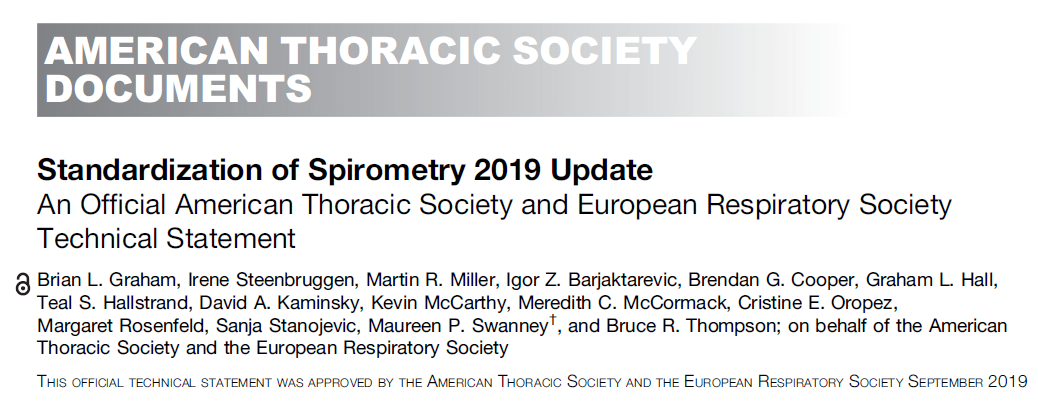 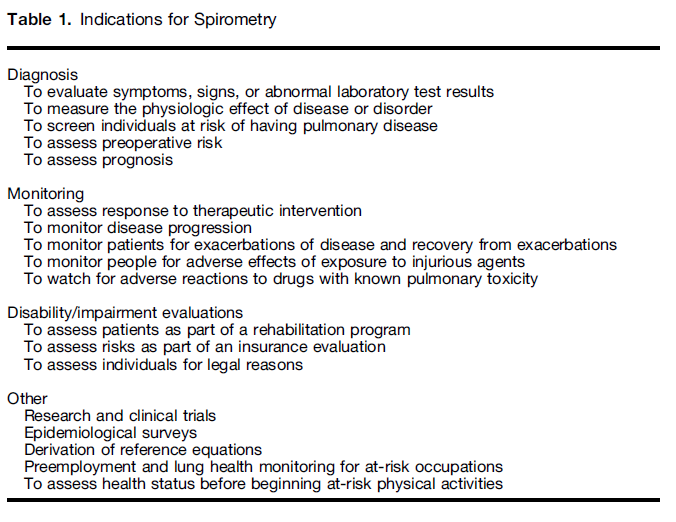 [Speaker Notes: Noin parlo delle indicazioni perché non è un problema Non si rifiuta di fare una spirometrai perché le indsicazioni non sono correte]
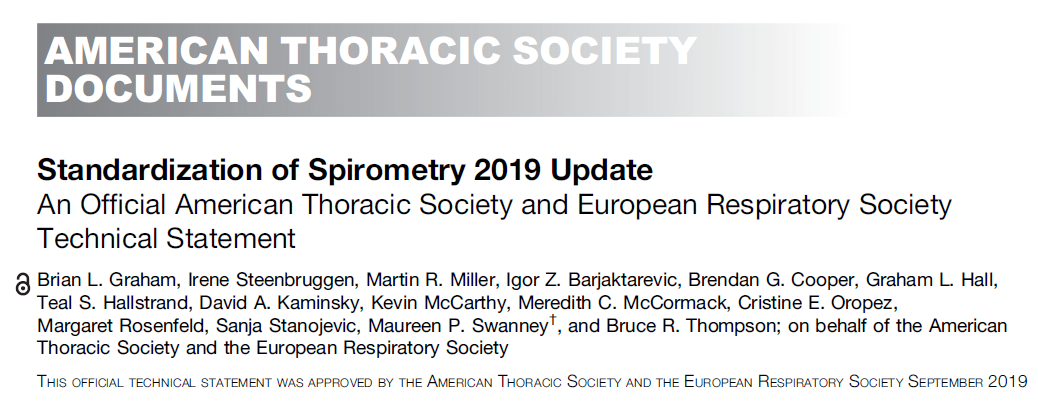 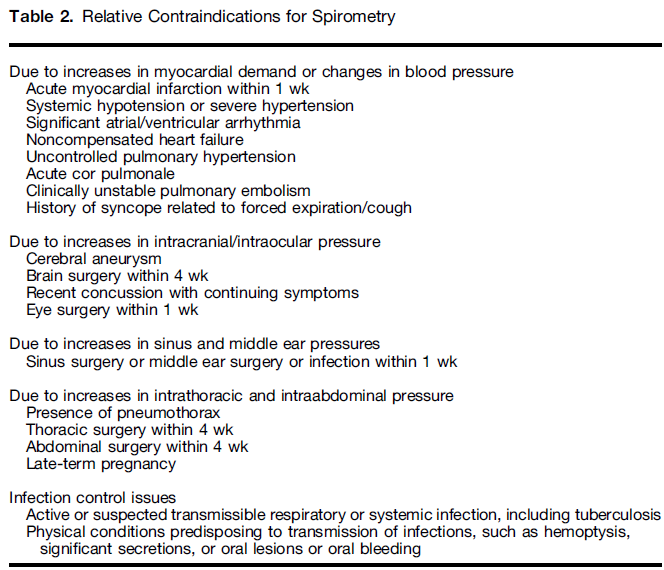 Tutte controindicazioni relative.

Bilanciare costi/benefici

Interrompere il test se ci sono problemi.

In casi particolari  i test vanno eseguiti
dal personale più esperto e in ambienti
idonei ad affrontare le emergenze
[Speaker Notes: Può capitare di non fare una spirometria però per le controindicazioni
Tabella esaustiva, ninete si nuovo se no per]
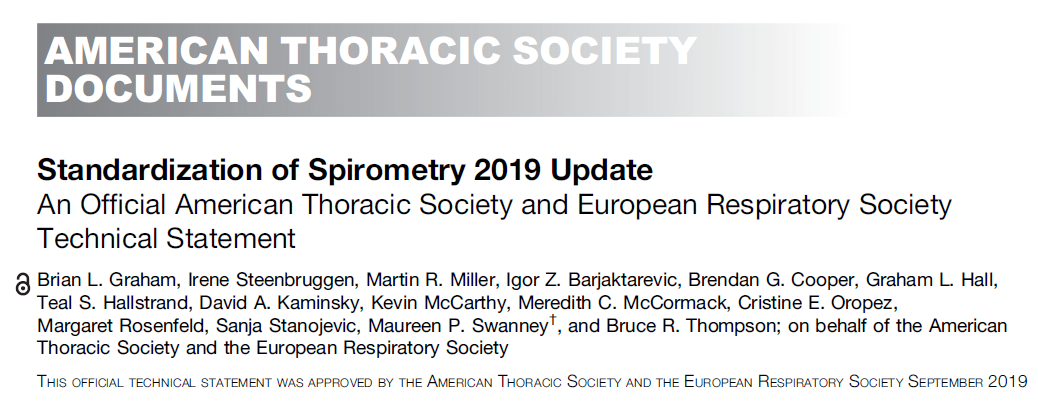 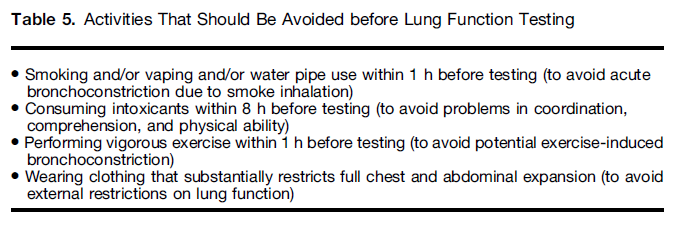 [Speaker Notes: Il documento inizia parlando delle indicazioni  scontate e non sono un problema
Intoxicant è inebriante  (alcolici)
I prenotazione  cessazione di terapia o in trapia]
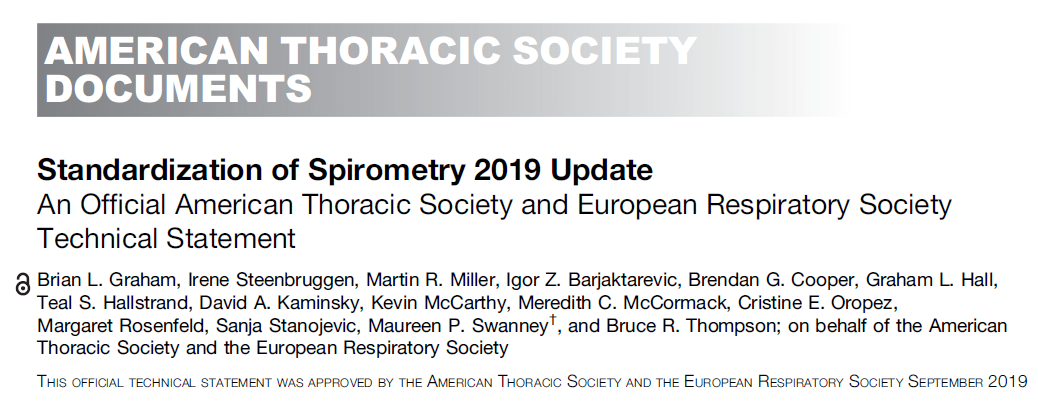 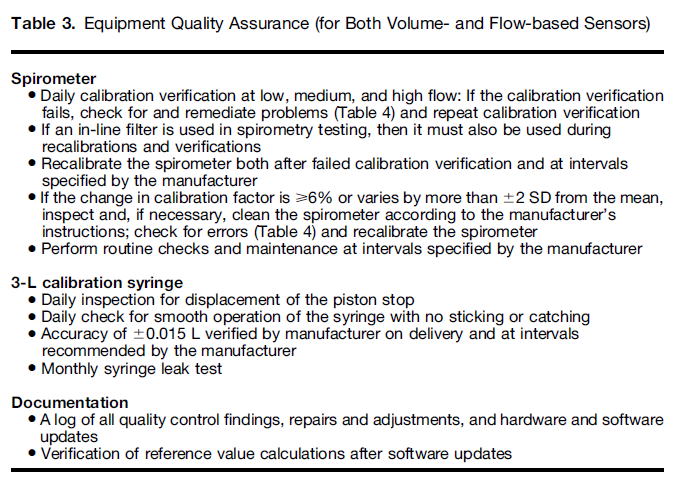 Strumenti che devono rispondere
 alle direttive ISO 26782:2009 

Uso di filtri antibatterici

Igiene del personale
[Speaker Notes: Far presente i tre punti
Aqiuella che noi facciamo con la siringa non è la calibrazione del sensore è la verifica della calibrazione del sensoire]
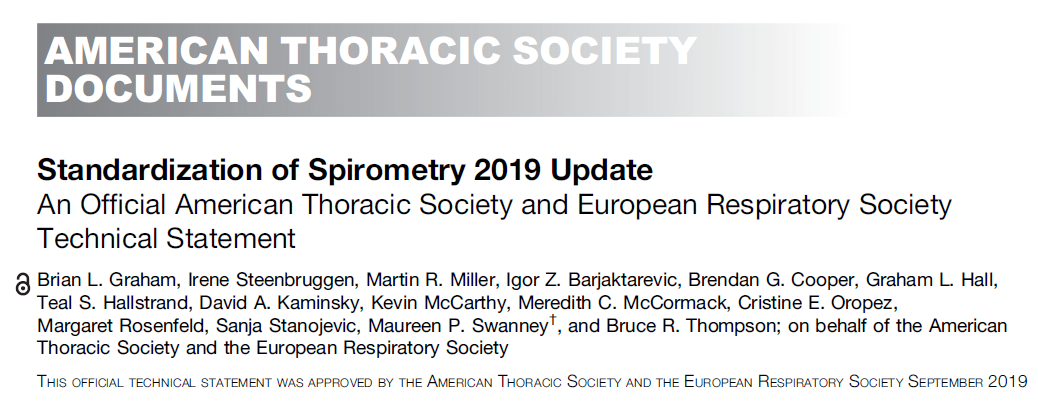 Verifica dei requisiti (anagrafe, indicazioni/controindicazioni, misure antropometriche
Istruzione del paziente ( cosa consiste la manovra, posizione, comandi, simulazione)
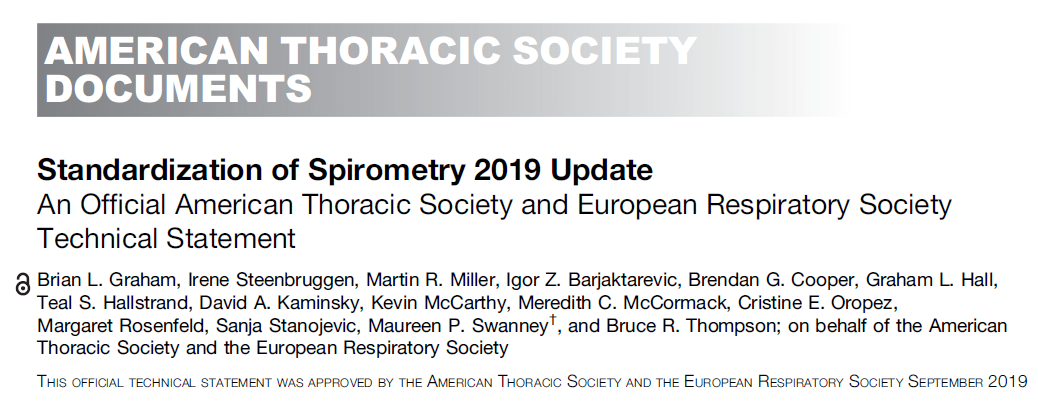 [Speaker Notes: disciplinare
Eofe end of force expiration]
[Speaker Notes: Non accettabile ce ne è solo una]
Most of the variability in results obtained from spirometry relates to 1) inadequate and variable inspiration to TLC2) ending the expiration prematurely3) variable effort.
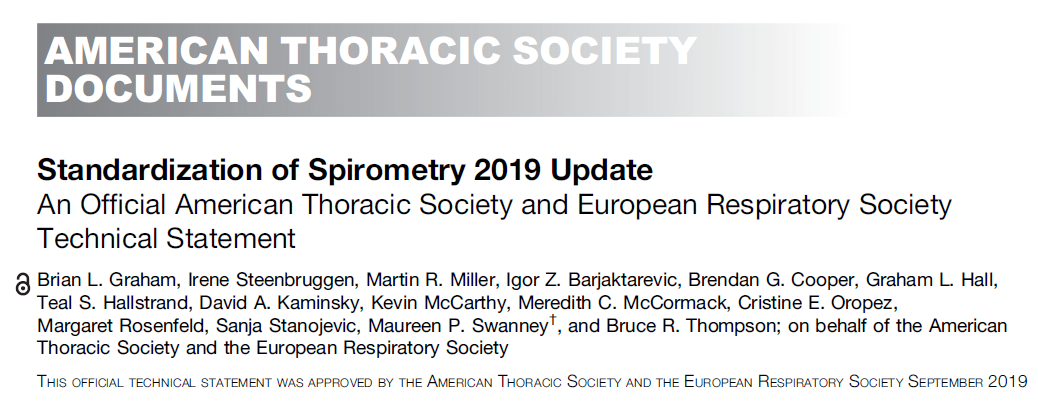 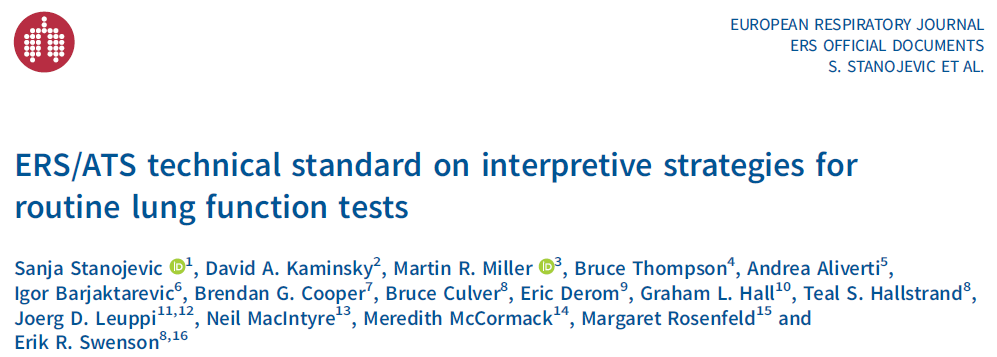 [Speaker Notes: Seguiamo il percorsomideale]
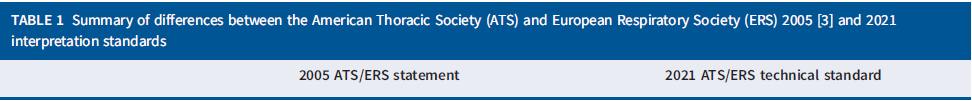 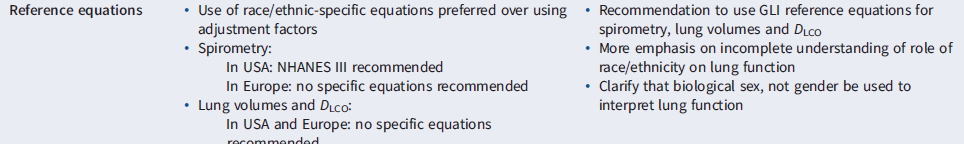 [Speaker Notes: 4 gruppi razziali e un gruppo misto]
73 centri da tutto il mondo
160.000 dati
Metodo omogeneo di esecuzione della spirometria
Nuovo metodo di analisi statistica
3 – 95 anni
FEV1, FVC, FEV1/FVC
Caucasici, negri americani, nord asiatici e sudest asiatici
Z score come espressione di normalità/gravità
[Speaker Notes: Gli global ancora non disponibili]
2021 ATS/ERS technical standard
2005 ATS/ERS statement
[Speaker Notes: Cominciare da sin
Si parte dall’ostruzione]
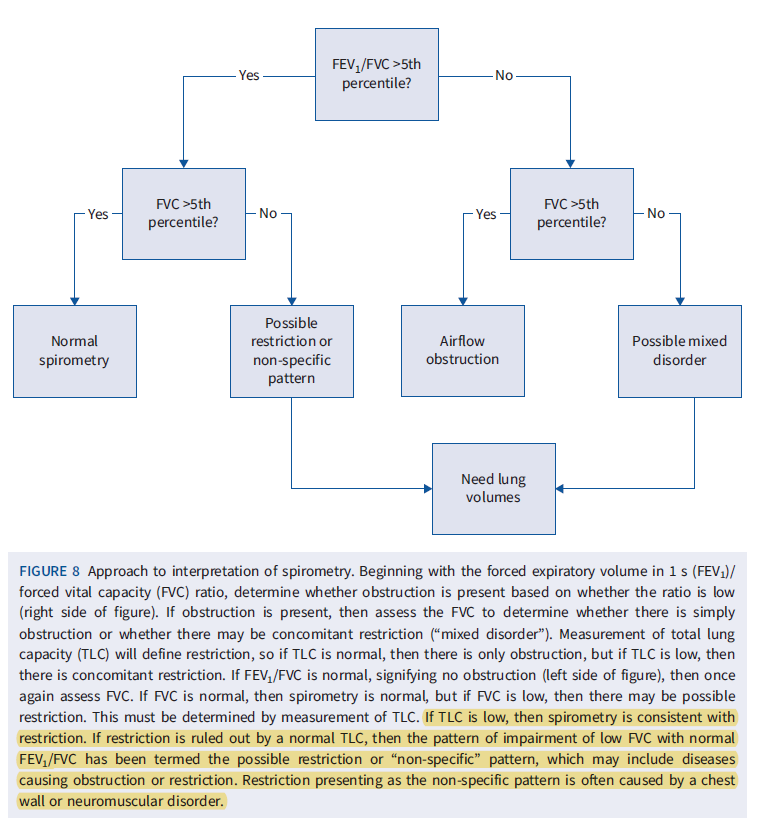 Pattern peculiari
Non specific pattern, pattern non specifico: TLC normale, non ostruzione, diminuzione di FEV1 e/o FVC (PRISm in assenza di TLC)

Pattern disanaptico: ostruzione bronchiale in presenza di FEV1 nella norma.

Cosa fare: approfondire anamnesi, ulteriori esami funzionali (TLC e BD), seguire nel tempo.
[Speaker Notes: NSP definizioni diverse cone senza TLC, teorici diversi per la definizione prevalenza 7 – 20%
Obesità, asma, sindr restriuttive, bronchite cronica sviluppo di BPCO, normalizzazione dl quadro, SAD, scarso sforzo, problemi alla nascita
Fare TLC, BD e differenza tra VC lenta e FVC > 100 cc

Pattern che si vede in giovani maschi alti sportivi, poco chiaro , crecstita dei polmoninpiù importante di quella dei bronchi Secopndo GOLd 25]
[Speaker Notes: Bd meno mortalità nei responsivi in due studi uno che riguardava COPD (gene  COPD study che identificava una forma di BPCO che tendeva all’asma e  meno all’enfisema), l’atro era il BOLD forse
Inoltre risposta alla FVC più aderente all’aier trappimg
Non c’è il criterio del volume 200 cc]
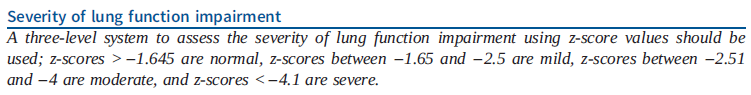 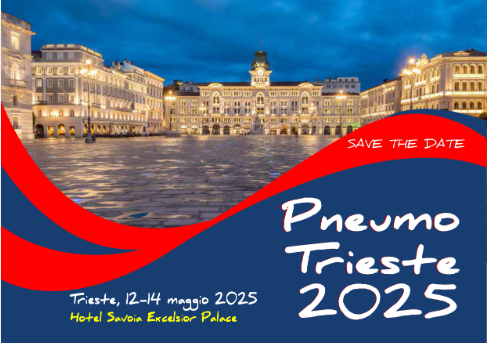 Trucchi, trappole e questioni in sospeso dall’esecuzione all’interpretazione
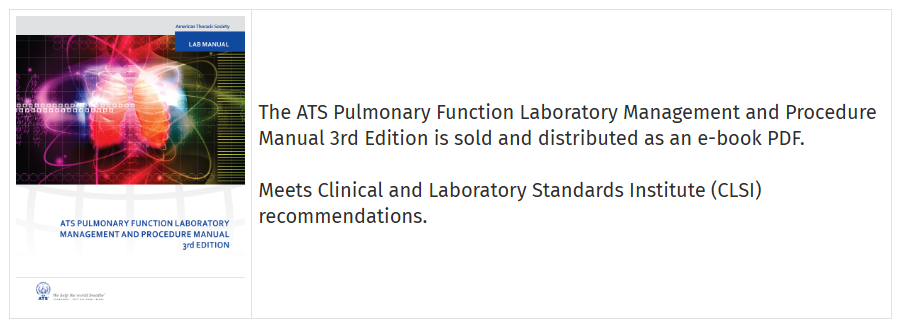 Controllo della siringa
Documento («libro macchina») che documenti 1) calibrazioni 2) aggiornamenti software 3) riparazioni 4) spostamenti di sede
Controllo biologico
[Speaker Notes: Ci ho provato due volte ma sono state esperienze limitate nel tempo  perche cambiato direttore finito l’interesse per queste peroblematiche tutti si è adattato ad uno standard più standard
A breach of the employee privacy priotection]
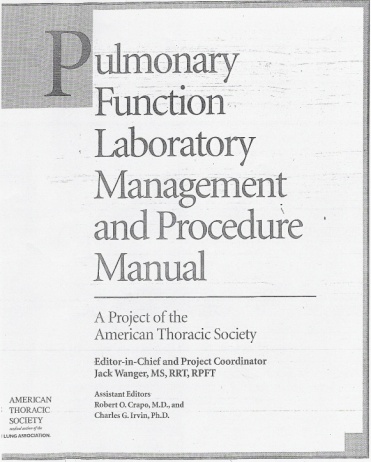 Quando 1 osservazione supera la media +/-2DS:
      attenzione !
Quando 1 osservazione supera la media +/-3DS:
      Fuori controllo!
Quando  2 osservazioni consecutive superano la media +/- 2DS:
      Fuori controllo!
Quando 4 osservazioni consecutive la media +/- 1DS:
      Fuori controllo!
Quando 10 osservazioni consecutive cadono sullo stesso lato della media: Fuori controllo!
Regole di Westgard
In generale, valgono le seguenti regole:

Limiti di +/- 2DS : attenzione

Tra 2 e 3 DS: errore, ripetere procedura

3.   Oltre +/- 3DS: inaccettabile , cercare cause
[Speaker Notes: Controllo biologico: Sogg. Sano, test in modalità test-sogg, ripetuto a intervalli prestabiliti x ottenere verifica qualità. Se i valori si mantengono costanti entro un certo range è ok, se i valori superano una o piu volte i valori solitamente ottenuti allarme. Per capire quando allarmarsi i dati devono essere analizzati: linee guida indicano opportuno ottenere  un database di prove biol. per i diversi test ripetendoli almeno per 20 giorni consecutivi e suggeriscono il numero di test da eseguire per ciascun esame: dlco 3 , tvg 5, raw 5 , dil.gas. 2, spiro 3. Da qui  si costruiscono i grafici con misurazioni ottenute a intervalli stabiliti x osservare se valori dentro la media o fuori media di 1 o + DS. Regole West]
6,9668
8,5507
5,3439
4,8941
[Speaker Notes: 25% non a norma ats su un punto
La a è molto migliorata
La nuova non è a regime soprattutto nei volumi
Trend chiaro i miglioramento per la spirometria  citare LHS citatto da enright
75% a norma su tutto
Non si può pensare di fare qualità  senza tecnici diqaulita
La qualità del personale è misurabile
La misura della qualità del personale è uno stimolo peruletriori miglioramenti e per altri utili considerazioni sulla valutazione del poersonale]
ACCETTAZIONE/PREPARAZIONE  DEL PAZIENTE (check list)
Aver presente (foglio vicino allo spirometro) tutte le possibili controindicazioni
Foglio con comprensibile elenco di controindicazioni  da far firmare al paziente in attesa dell’esame
Vedere la richiesta del MMG e dello specialista
Approfondimento anamnestico di eventuali condizioni morbose
Problematiche acute in corso
Anamnesi farmacologica (farmaci da riportare in referto)
Misurare  SPO2  (PA in casi selezionati)
Chiedere condizioni generali 
Chiedere in merito a eventuali problemi occorsi durante precedenti spirometrie
Chiedere se si è attenuto alle prescrizioni raccomandate alla prenotazione
Carrello emergenze presente (preparati a gestire un episodio sincopale)
Spiegare al paziente cosa succederà
[Speaker Notes: Non si può fare una anamnesi

Pneumotorace recente IMA emoftoe

In cosgtanza o in assenza di gterapia vanno dcate dal medico alla prescrizione]
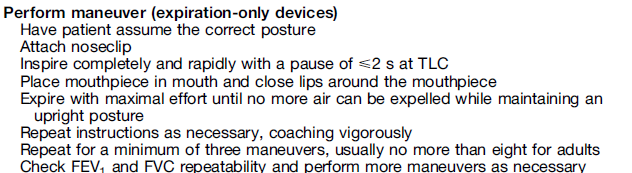 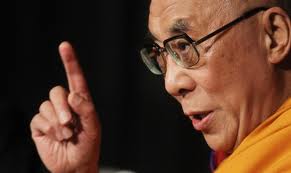 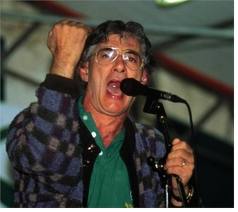 FUORI TUTTA 
L’ARIA
FUORI TUTTA 
L’ARIA
[Speaker Notes: La frase è sempre la stessa
Famosi tecnici di fisiopatologia respiuratoriaRIPRESI NEL 	Momento in cui
Abbinare le curve

Prosodia: tono della voce, velocità, violenza, mimica faciale]
[Speaker Notes: POSIZIONE DIOPENDE DA SE è IN CABINA O NO]
Alternative alla voce nel « coaching vigorously»
Linguaggio non verbale e «neuroni specchio»
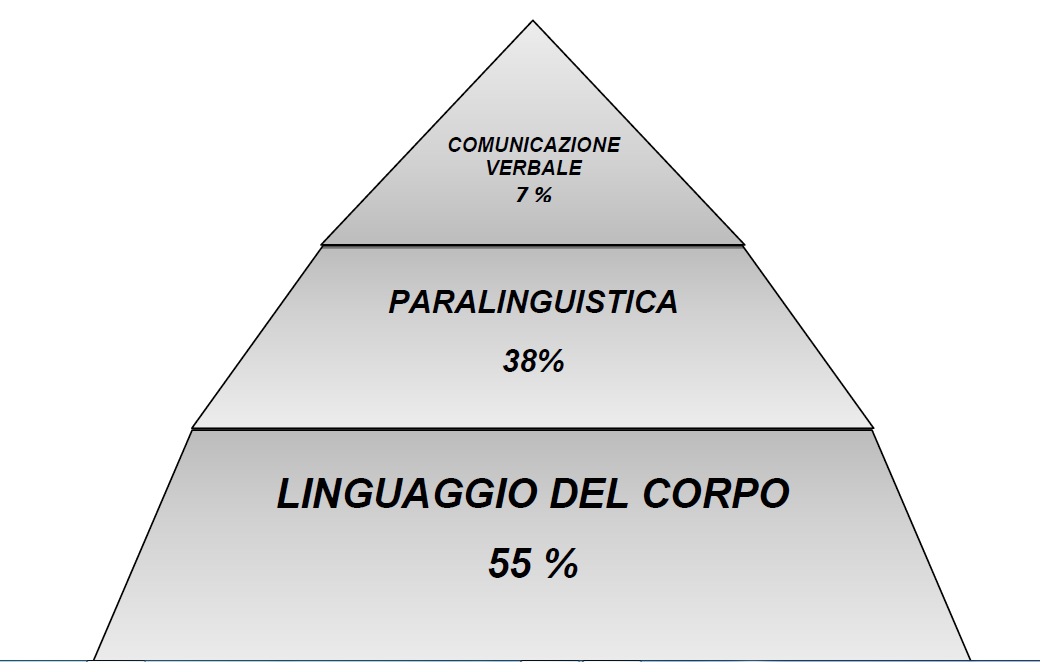 [Speaker Notes: Utile per le corde v iocali e per chi sta fuori a sentire]
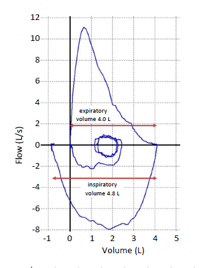 [Speaker Notes: D’accodo il riflesso di HB non dipende sterttamente dalla velcità di rioempimento  ma da che mondo e modo in un riflesso l’inensità di un riflesso è proporzionale all’intensità dello stimolo]
Most of the variability in results obtained from spirometry relates to 1) inadequate and variable inspiration to TLC2) ending the expiration prematurely3) variable effort.
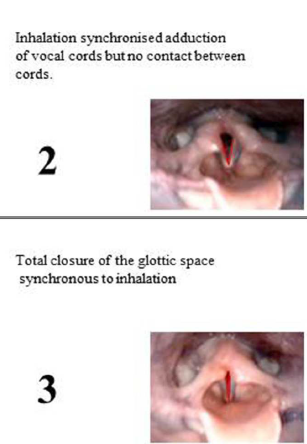 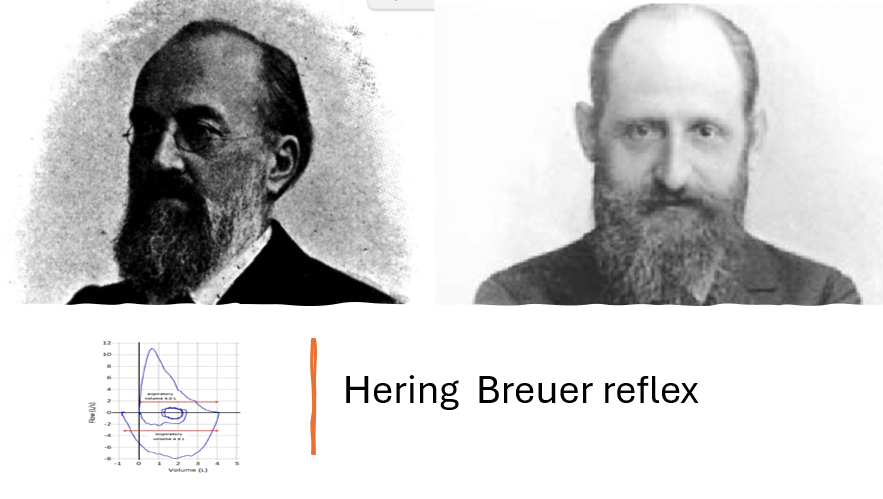 [Speaker Notes: Ewald Hering e Josef Breuer  e glottide : due nemici]
[Speaker Notes: Negli asmatici potrebbe essere un problema
Nadel 61
Mefar

Nel soggetto normale la inpirazione rapida massimale induce broncodilatazione. Si vede appena nel normae . A dx asma lieve. Nell’asma grave il contrario  Riopetute inspirazioni]
Time  and volume history
[Speaker Notes: Cosa cambia la velocità con cui l’elastico torna indietrio quando lo mollo]
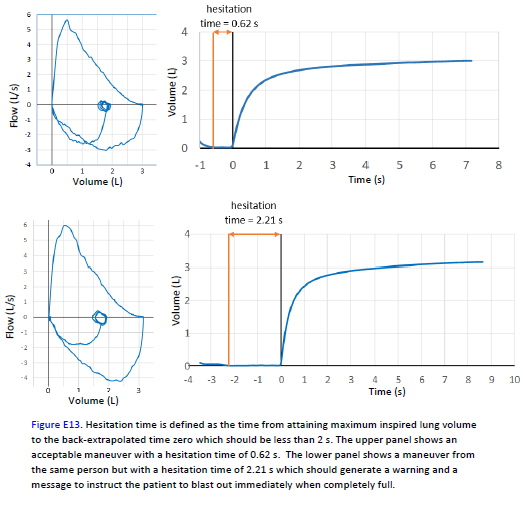 Most of the variability in results obtained from spirometry relates to 1) inadequate and variable inspiration to TLC2) ending the expiration prematurely3) variable effort.
[Speaker Notes: Time and volume Hystoy  (cfr tre fattori di prima)]
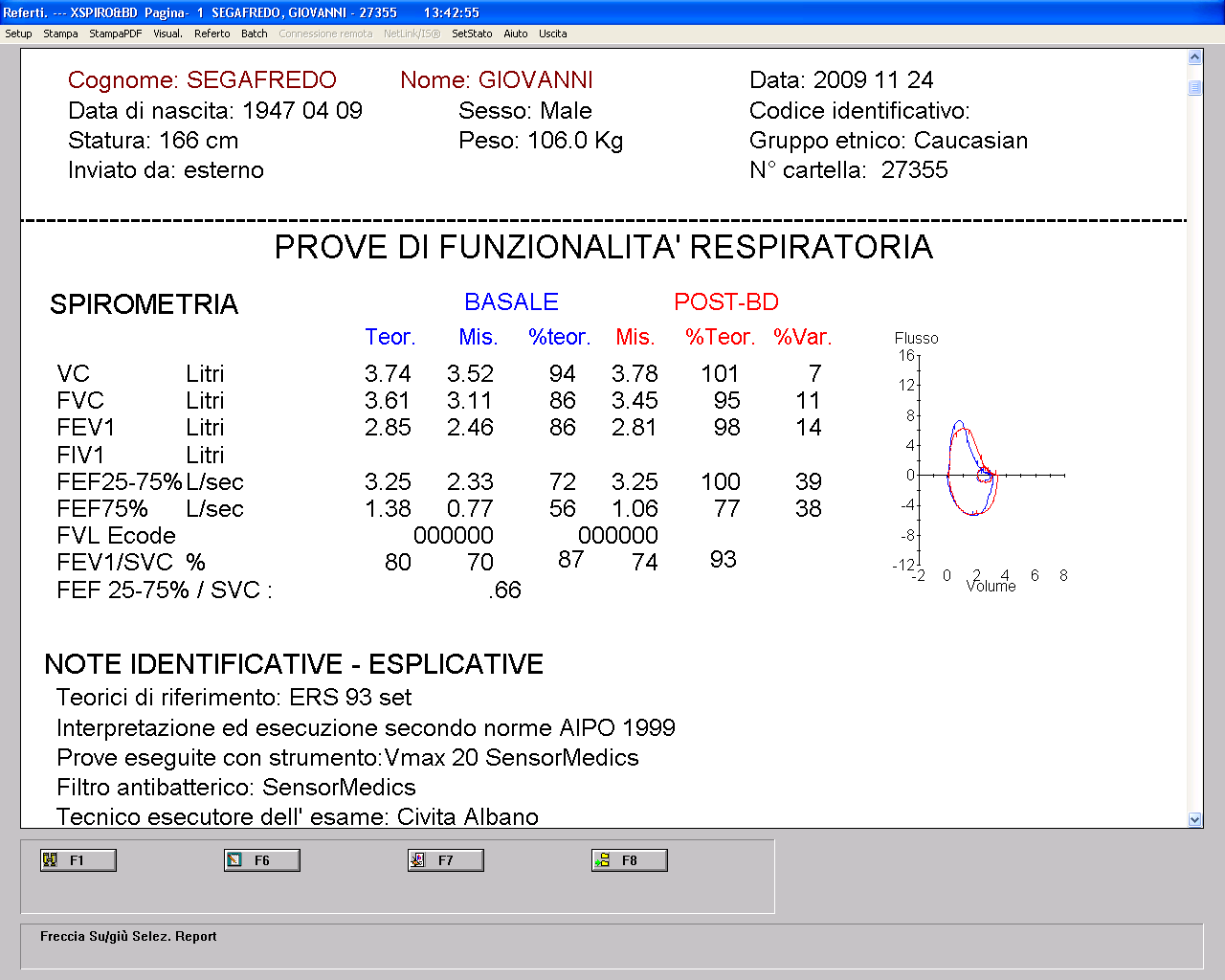 “…risoluzione del broncospasmo indotta dal broncodilatatore”….
[Speaker Notes: Per rendfere gli esami ripetibioli lo sforzo deve sempre essere massimale uguale]
[Speaker Notes: 5250 in spirometria e    3970 durante la DLCO]
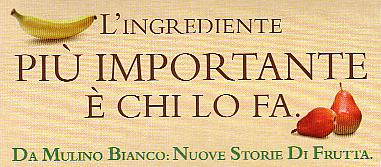 [Speaker Notes: 2012]
[Speaker Notes: 80 nni spiro del 2007

Quali teorici usare
Quali cutoff usare per dire normalità]
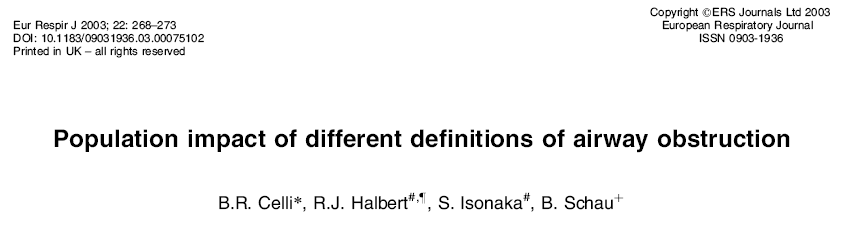 FEV1/FVC <0,70
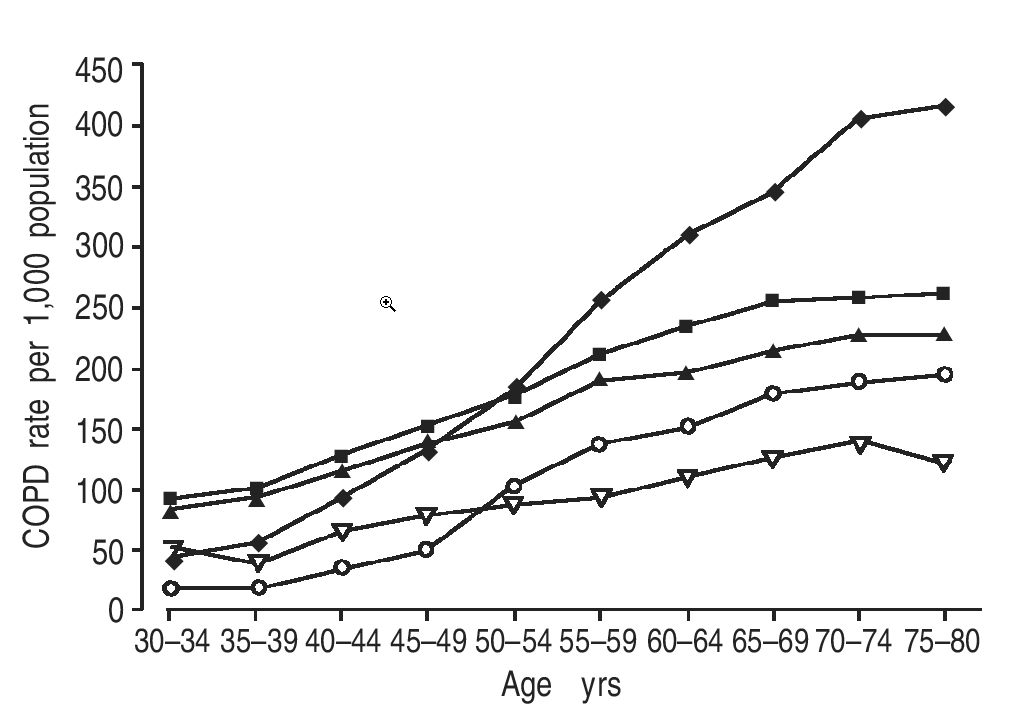 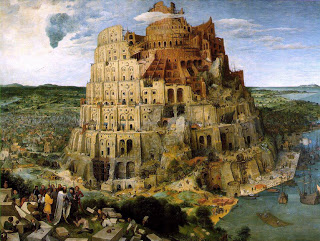 FEV1/FVC <0,70
FEV1/FVC % pred
FEV1/FVC < LLN
FEV1 /FVC <0,70 &
FEV1 < 80% pred
Self reported
[Speaker Notes: Questa è la babele di peter bruegel il vecchio, per la precisione la grande torre (due oli su tela)
Questa è la babele che abbiamo costruito noi
Noi pneumologi non abbiano niente da imparare. Non riusciamo a metterci d’accordo su cosa sia ostruzione e in assenza di un accordo è difficile comunicare
Peter bruegel]
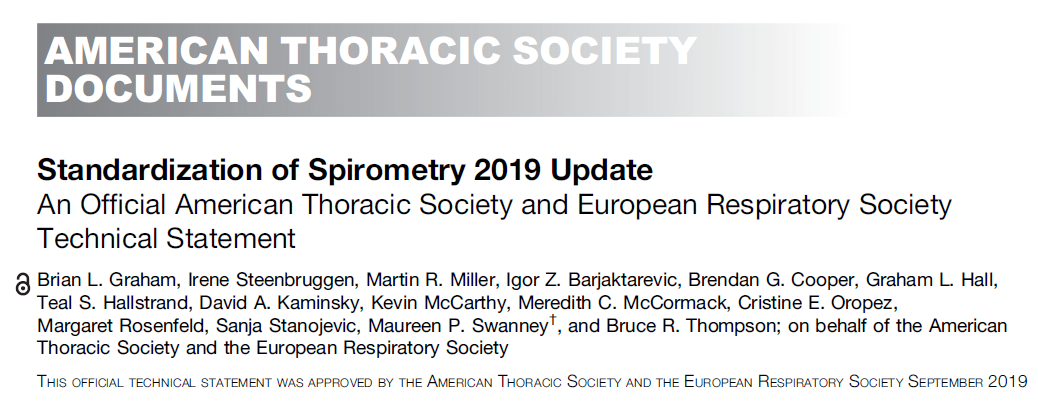 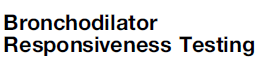 [Speaker Notes: «initial»   non è soloBPCO]
La saga della SAD
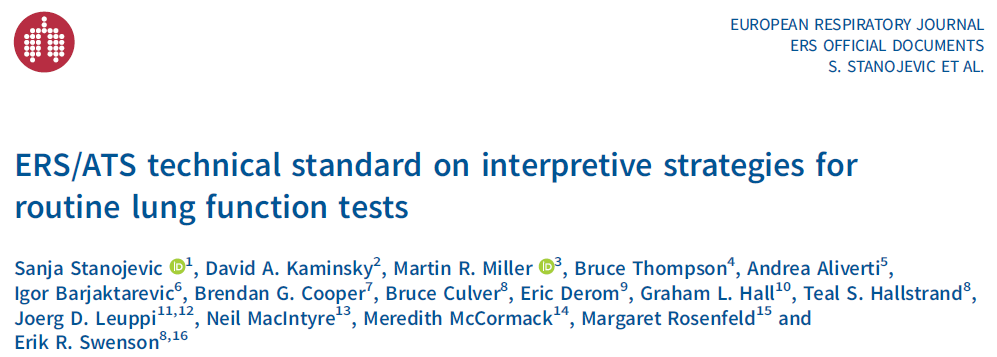 [Speaker Notes: 4 ragioni]
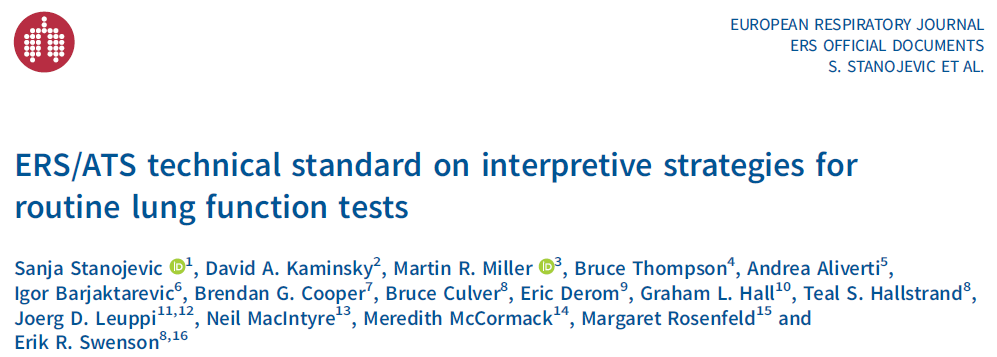 [Speaker Notes: 3 voci bibliografiche degli anni 80]
Impatto sulla diagnosi di BPCO , PRISM – pattern aspecifico e disanapsi
[Speaker Notes: Grading influsisce sulla garvità della BPCO e sulla definizione di
Anche linee guida ers ats su bpco del 2011 dicevano 0.7  poi non ne ho viste altre
GINA dice che i valori di riferimeno sono messi negli spoirometri e mette una unica vose di riferimento che è GLI
Unica soluzione è dire nel referto a quali criuteri si fa riferimento   (riportarli engtrambi? E cosa si dice nele referto? Non si dice niente?)  esempio della polisonnografia]
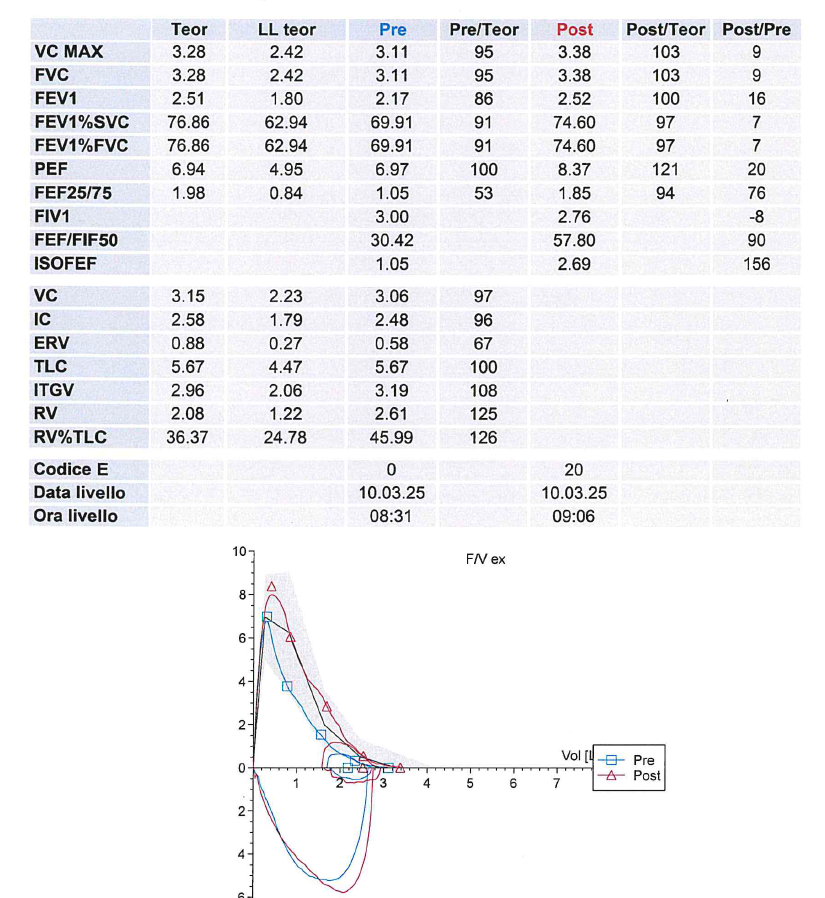 La normalità di definisce meglio con
Confronto con precedenti
Test di broncodilatazione
Dati anamnestici
[Speaker Notes: Anamnesi
Precedenti
Test di]
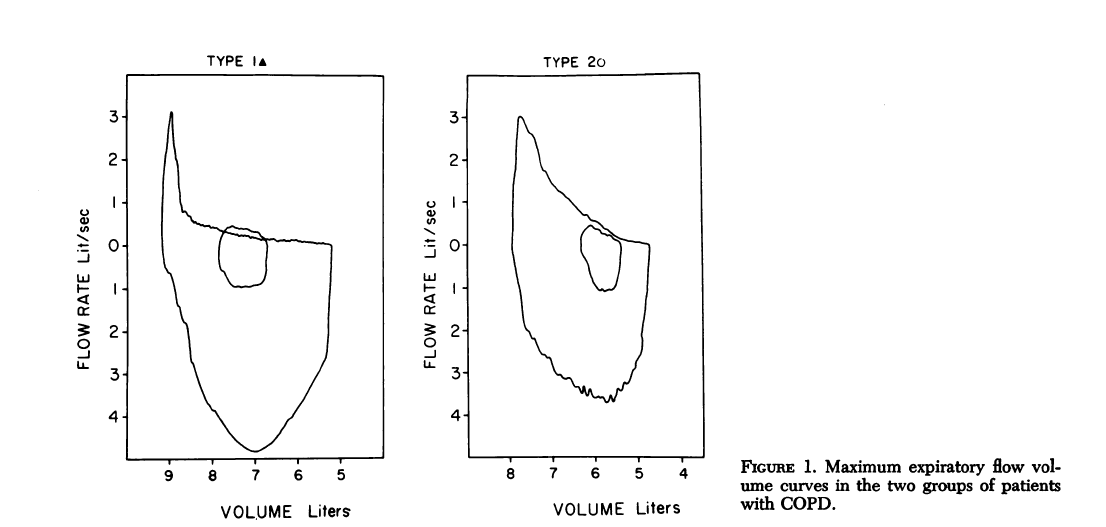 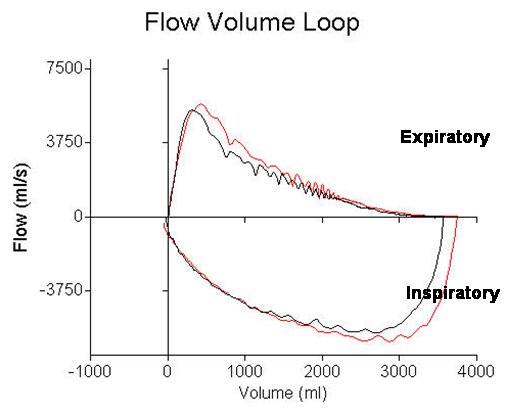 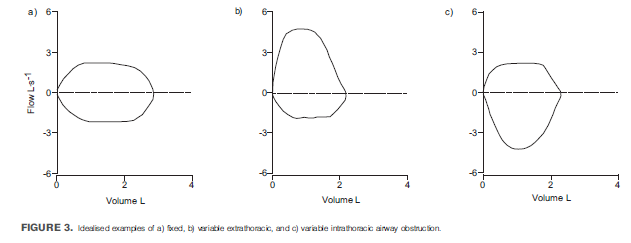 Aspetto a “dente di sega”
eccessiva
 collassabilità vie aeree
Ostruzione delle alte vie aeree
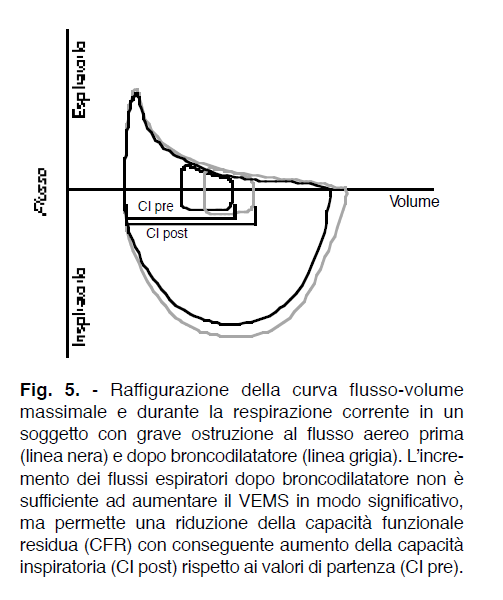 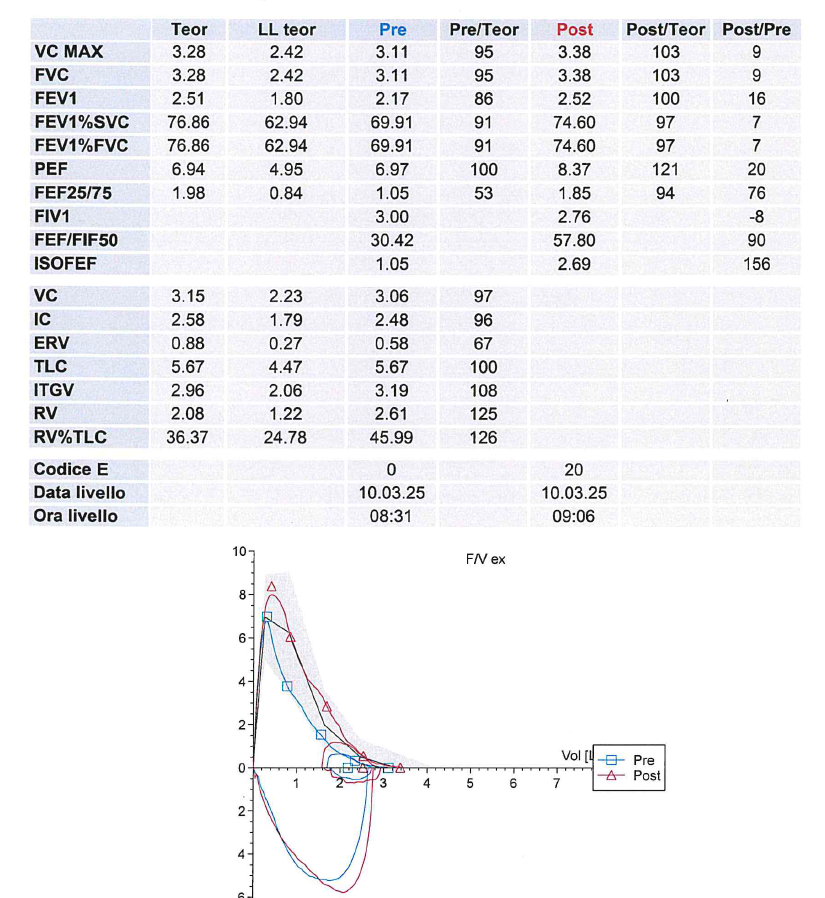 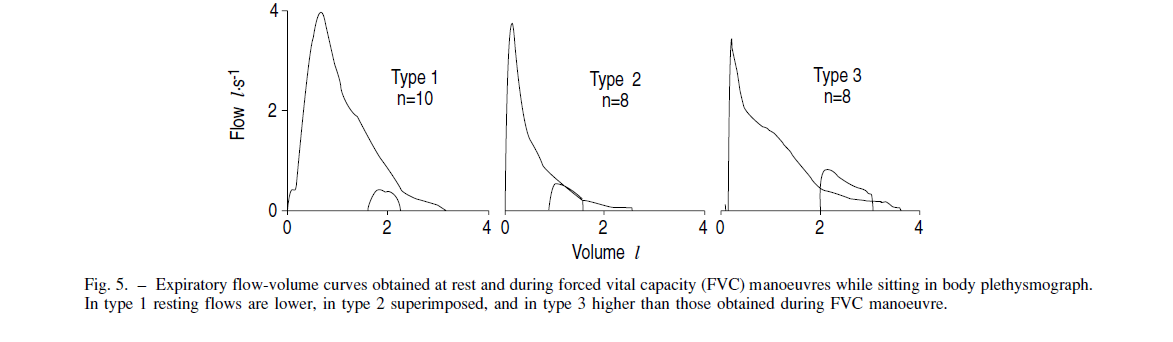 Aspetto suggestivo di “Limitazione spontanea del flusso espiratorio”
Miglioramento Capacità Inspiratoria dopo  broncodilatatore
Riduzione del Volume di
 Riserva Espiratorio
VRE  < 10%  del teorico
[Speaker Notes: La spirometria Aspetti vecchi e nuovi che pur non rientrando
Tracheobroncomalacia o Excessive airways dinamc collapese
EDAC caduta del 50% del flusso nel primo 10% diVC]
Il problema della comunicazione
        Il linguaggio di refertazione
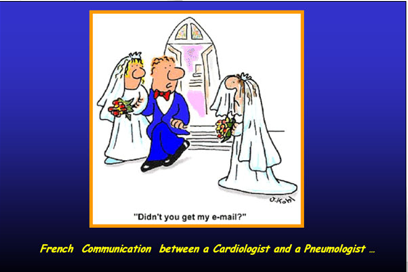 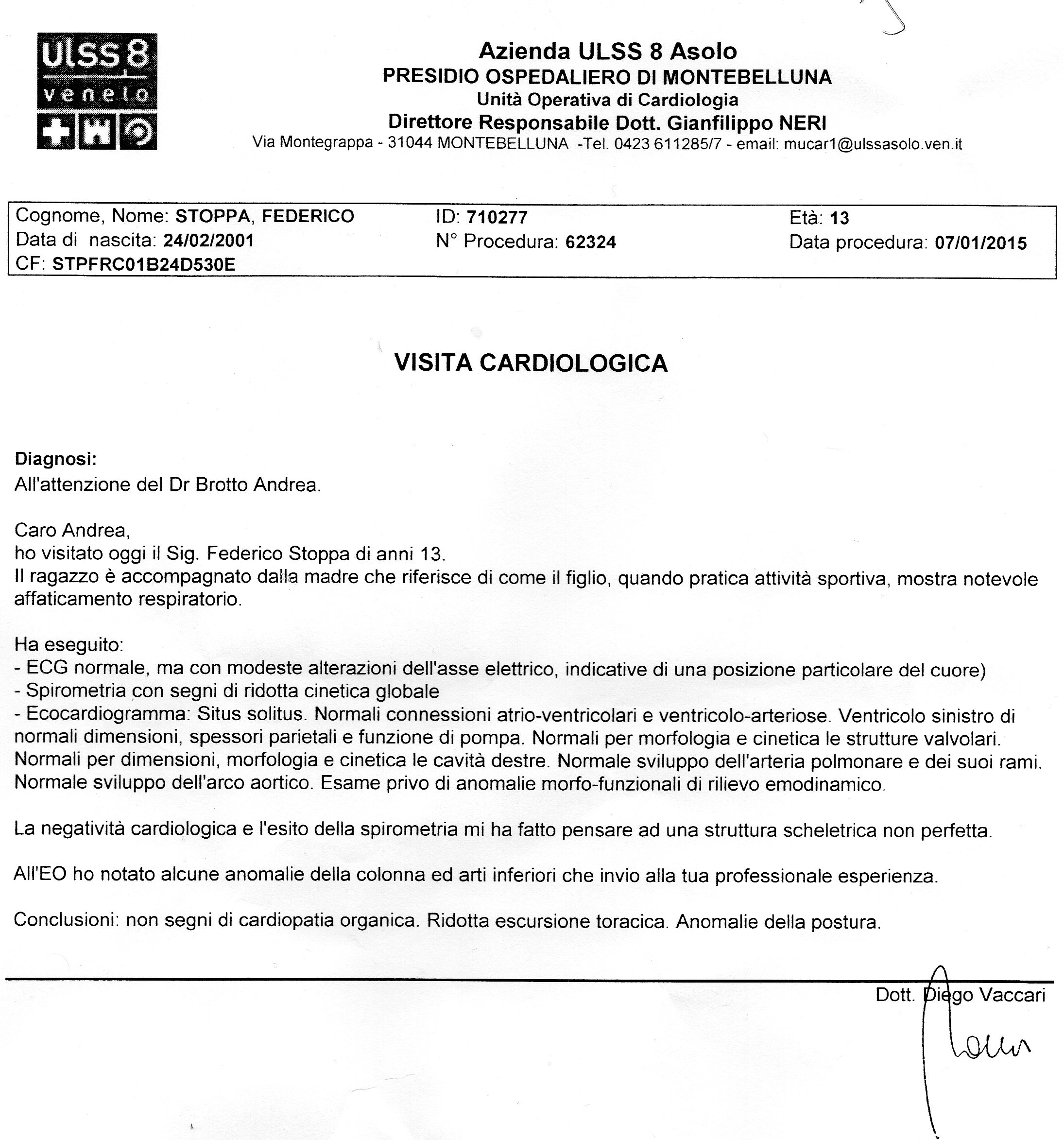 [Speaker Notes: cardiologo]
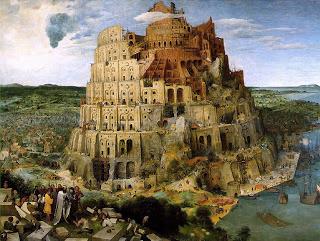 deficit/compromissione/incapacità
respiratoria/ventilatoria

Ostruzione bronchiale
Ostruzione bronchiolare
Ostruzione delle piccole vie aeree
Limitazione di flusso
Limitazione di flusso a piccoli volumi polmonari

Lieve, modesto, significativo, sensibile
Discreto, medio, moderato
Notevole, grave, severo, elevato

Diagnosi
Pattern funzionale
[Speaker Notes: Trappola per chi legge]
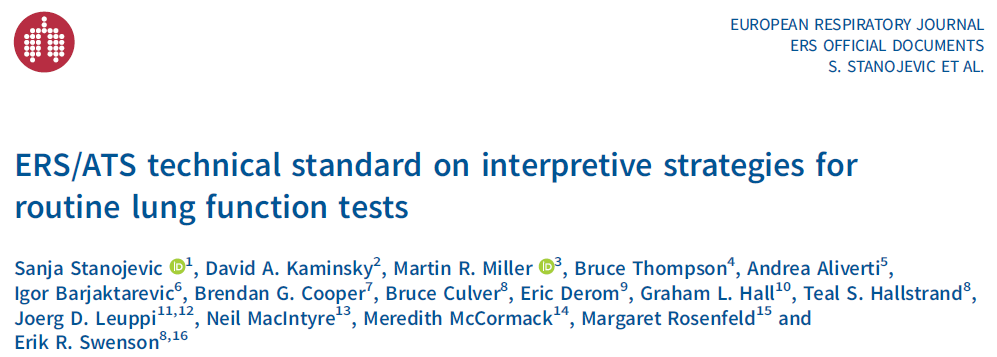 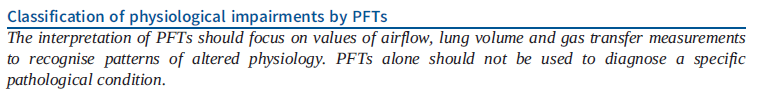 [Speaker Notes: Nion usa failre ma impairment
GINA Usa airflow limitation]
[Speaker Notes: Come si gradua una forma mista
Che scomoaia una differenza tra molto grave e grave passi  ma dai 50 anni in su la non concordanza diventa importante: 
Una forma molto grave di prima può diventare moderata, e e un aforma moderatamente severa essere lieve]
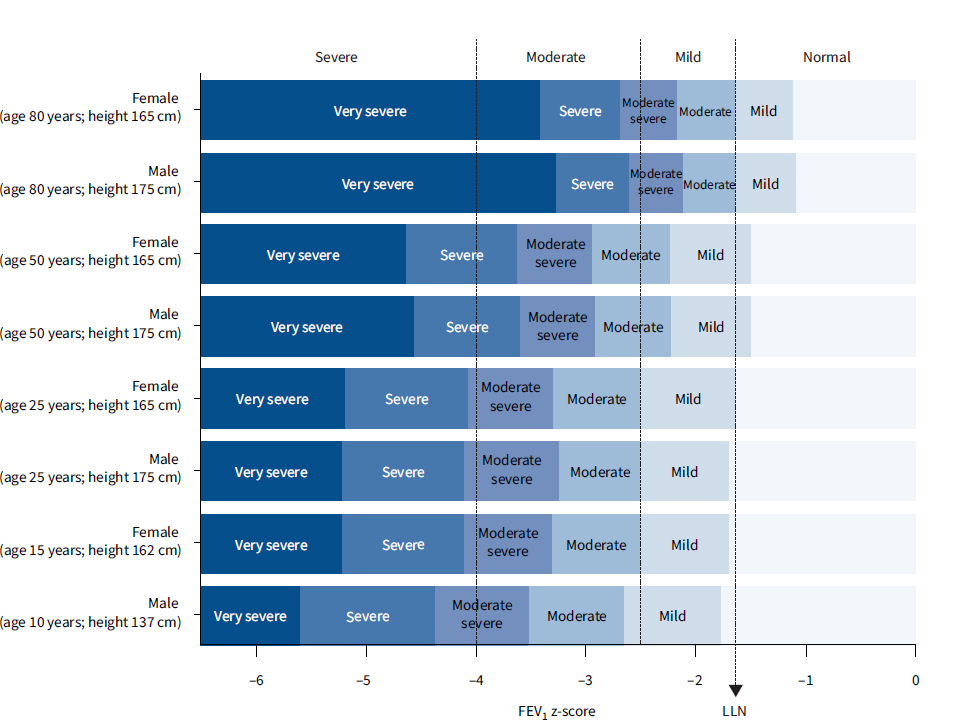 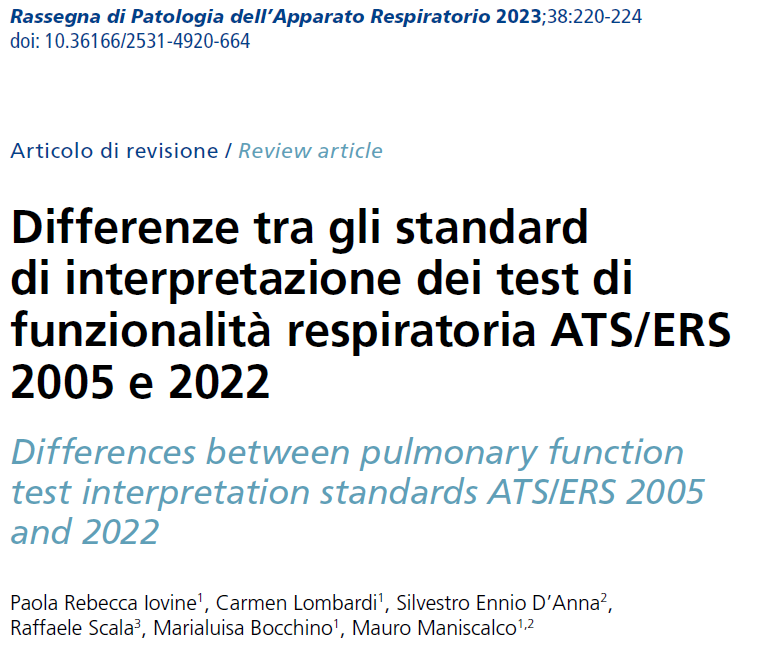 Lieve

moderata
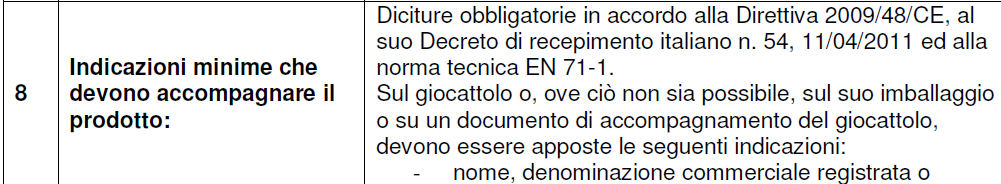 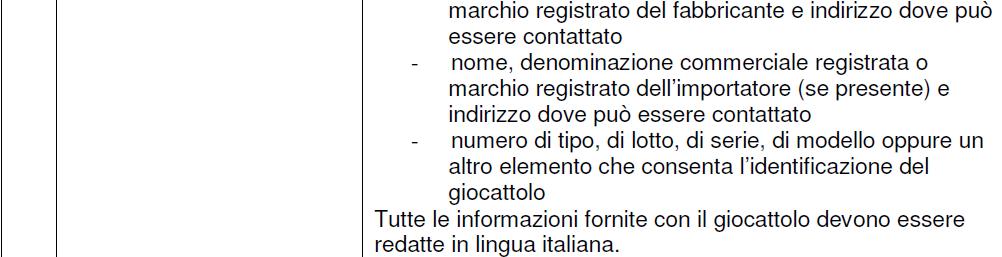 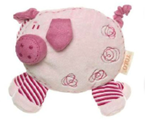 [Speaker Notes: DECISIONI SULLA SPIROMETRIA: SE DARE UN CORTISONICO PER TUTTA LA VITA A UN ASMATICO O BPCO, trapiantare, pirgenidone, Ige per asma, decliners o no
Visto che spiro è un prodotto di laboratorio e visto che fa decidere se trapiantyare uno se trattarlo con farmaci


n]
Note identificative/esplicative
Nel paragrafo “note identificative/esplicative” sono contenute informazioni che non variano  da esame a esame. Alcuni esempi:

Teorici di riferimento
Linee guida di riferimento
Gradazione della compromissione
Strumentazione  impiegata
Definizioni proprie del laboratorio
[Speaker Notes: Documento triveneto
Lettura più accurata e in profondità, dall’altro consente una identificazione del prodotto  referto secondo i dettami dei sistemi qualità]
Commento del tecnico
Nel paragrafo “commento del tecnico” sono contenute informazioni che possono variare da esame a esame. Alcuni esempi:

tecnico esecutore
flussimetro usato
qualità dell’esame (commento sul rispetto o meno delle norme ATS)
caratteristiche dell'apparecchiatura
Scostamenti dai protocolli operativi
eventuali problematiche  relative alla collaborazione del paziente
condizioni che possono influenzare i risultati (busti non rimovibili, atteggiamenti antalgici)
eventuali correzioni dei valori per fattori noti (Hb  e CO per la diffusione, teorici da arm span )
sintomi e segni comparsi durante l'esecuzione dell'esame
[Speaker Notes: Compito del medico]
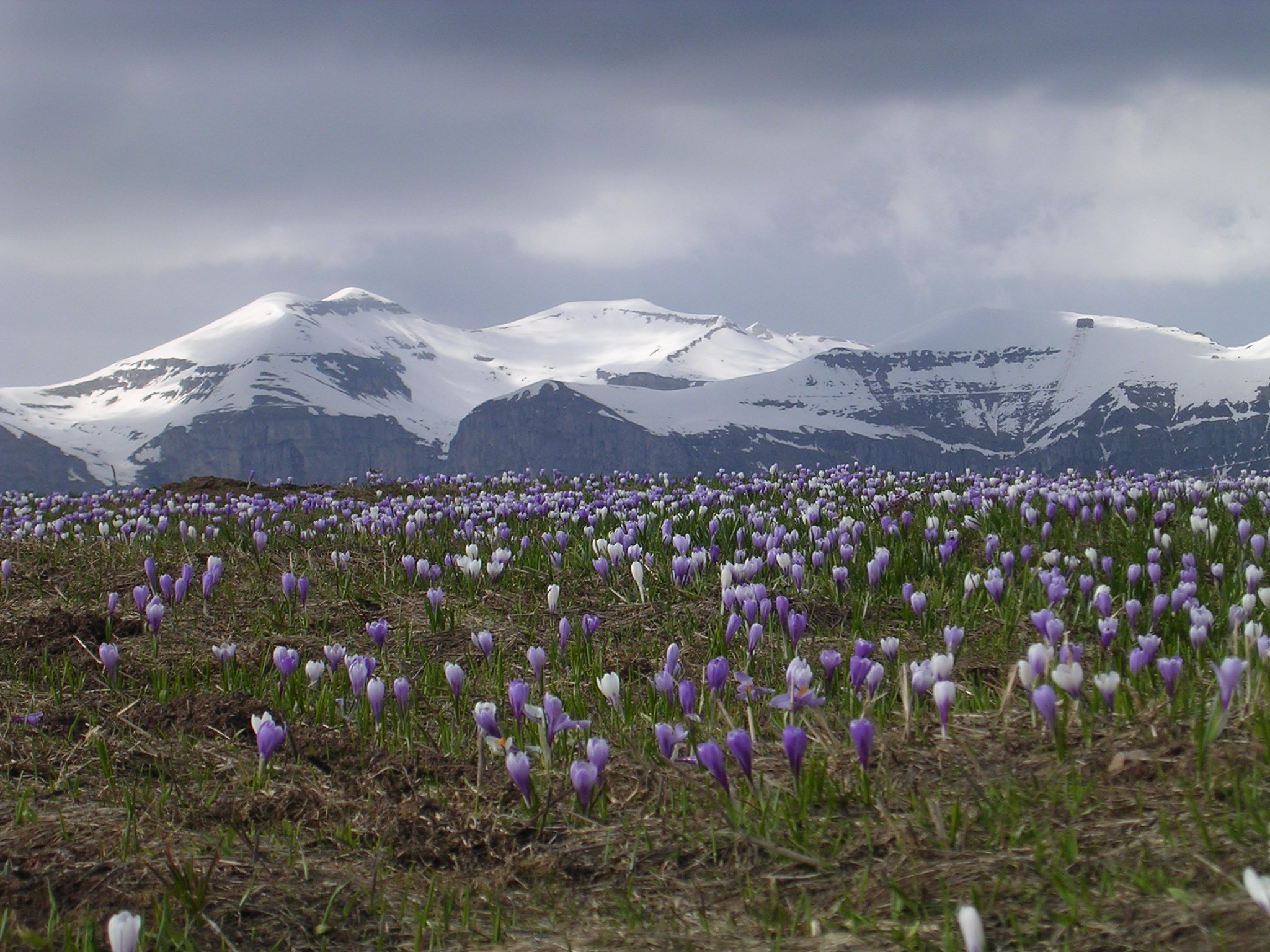 Felix qui potuit rerum cognoscere causas
                                                                         Virgilio
Felix qui  potuit spirometriae intelligere numeros
                           il gruppo di lavoro refertazione PFR AIPO 2014
[Speaker Notes: Ragioniamo su tre parametri    banale ma per aiutarci veramente devono eseere fatti bene, interpretati bene e conunicati bene  e per fare questo ici vuole un gran lavoro]
[Speaker Notes: Quando il paziente sta fermo il fklusso non sta fermpo]
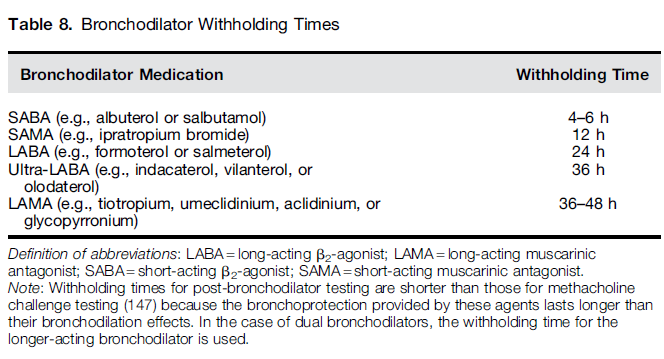